USEL SumoBotsIn Jamaica!
International Robotics
Opportunity
July 21st – 24th 2022
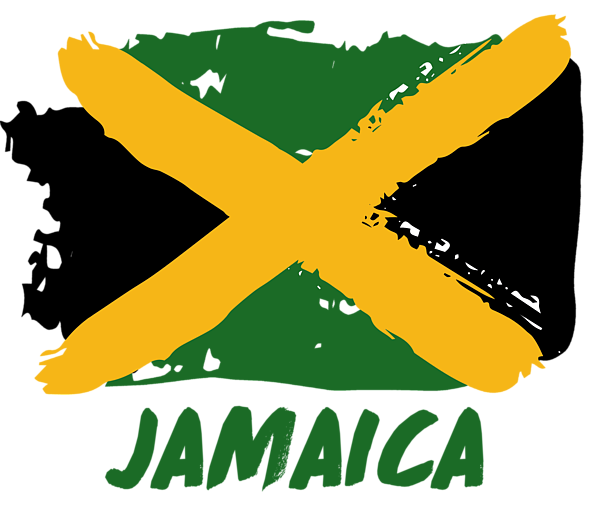 How Amazing is this Opportunity?
This international robotics tournament takes place in Kingston, Jamaica.
2
You are Invited!
International opportunities are difficult to come across and no other opportunity is guaranteed this year.
Participants will participate in various sanctioned robotics events.
Participants will meet and connect with kids from a different culture who have something in common. (Robotics)
20 USA Teams and 20 Jamaica Teams will be competing
Participants will experience the unique culture of Jamaica’s food, music, and incredible beaches. 
The event will be a fun and memorable experience they will never forget.
3
What are the cost?
The tournament registration fee is $400 for participants and $300 for non-participants
Registration Fee Includes:
3 nights hotel at Altamont Court Hotel
Daily  Breakfast
Ground transportation
Excursion + Lunch
Swag Bag*
Tournament Registration for WRO & Sumo*
Approximate cost for flights ranges from $520 - $880 with typical cost of $677.
Visitjamaica.com
Googleflights.com
4
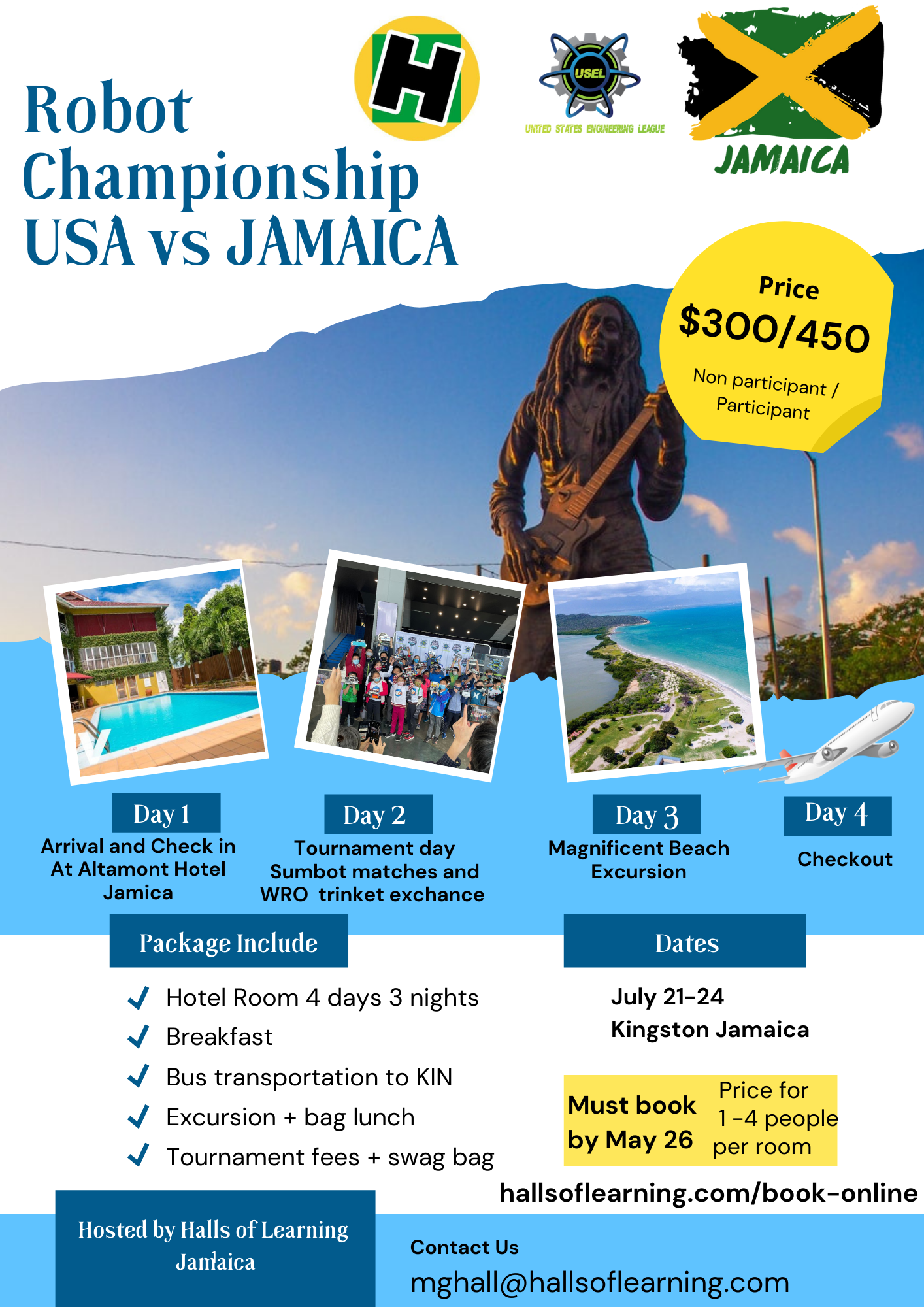 Trip Schedule
Day 1: Arrival and Check-In
Day 2: Tournament Day/trinket exchange
Day 3: Beach Day
Day 4: Checkout
5
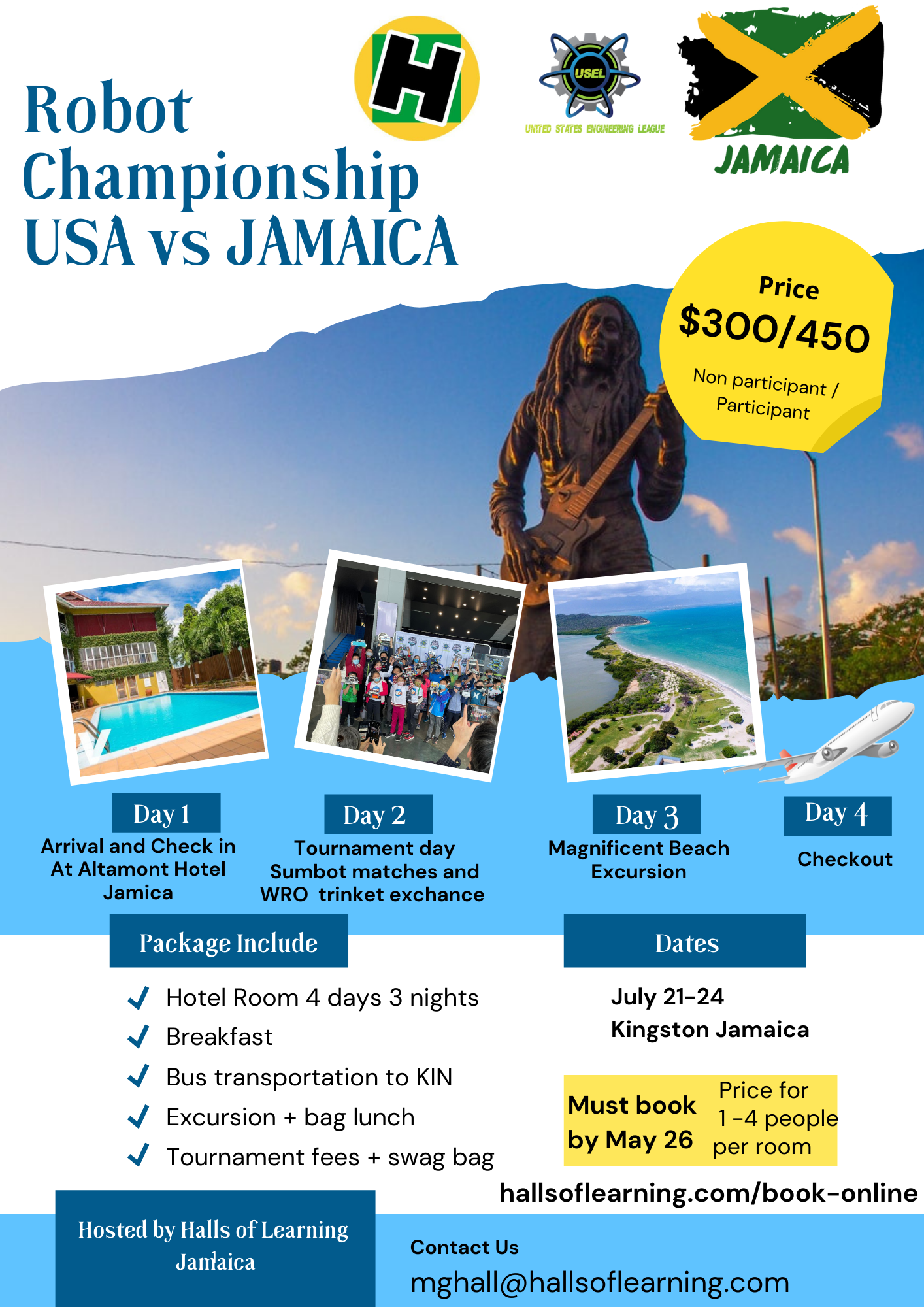 How to Register
Confirm spot by registering online either paid in full or by $50 Deposit with Mr. Herm
Pay in full by May 26th, 2022
Confirm Flight information 

*We Highly recommend booking your flights first**
6
Deadline to Register
May 26th 2022
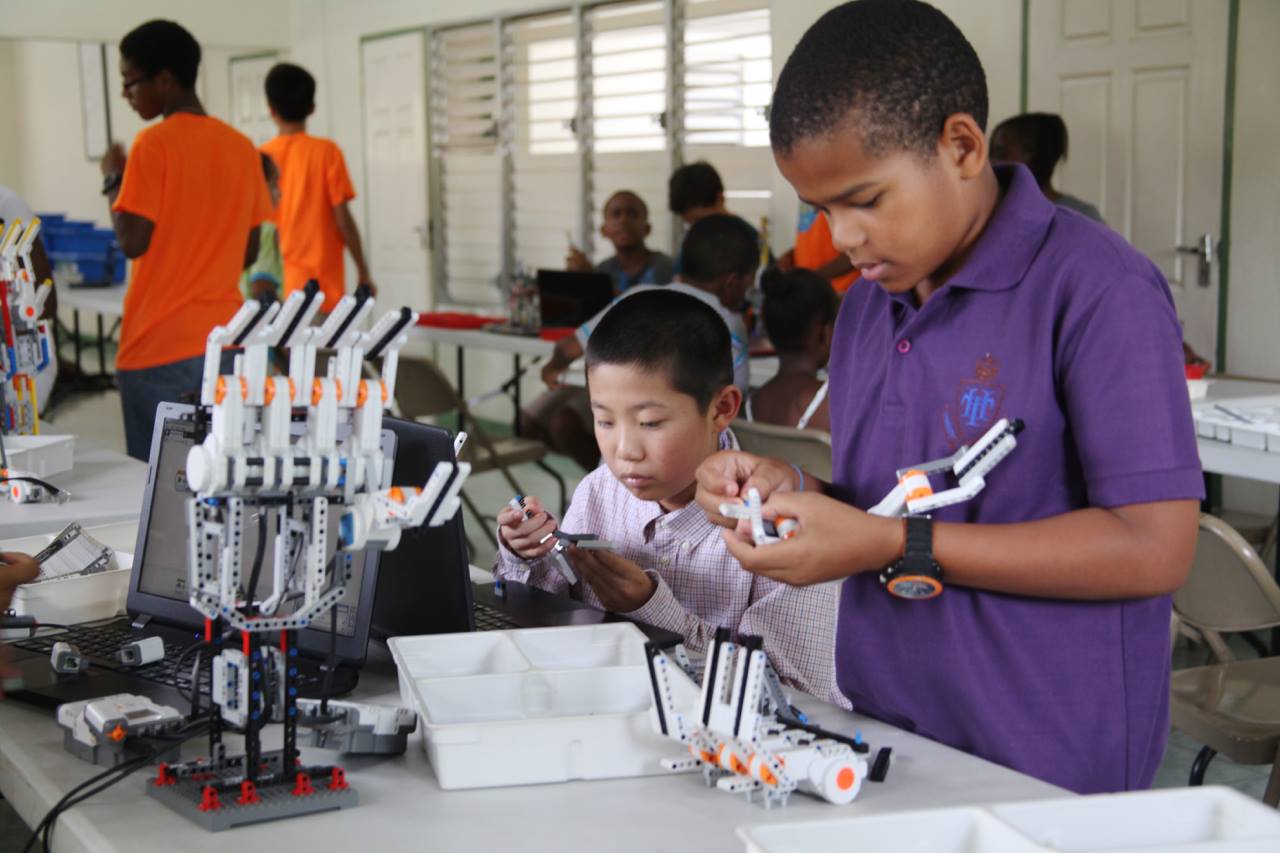 Covid Flight Information
ALL you need to travel to the island is a negative Antigen or PCR test result conducted within 3 days of travel, regardless of your vaccination status. Children under the age of 12 do not need a test result.
United States citizens: Travelers are required to show a negative COVID-19 viral test result taken no more than 1 day before travel, OR documentation of having recovered from COVID-19, before they board their flight.
https://www.visitjamaica.com/jamaica-cares/
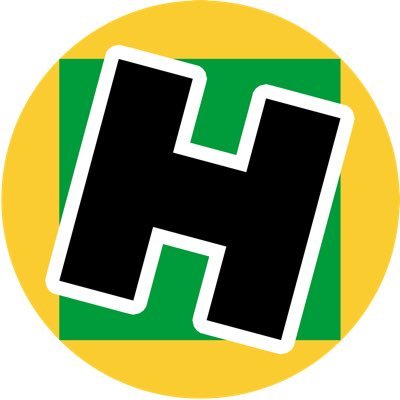 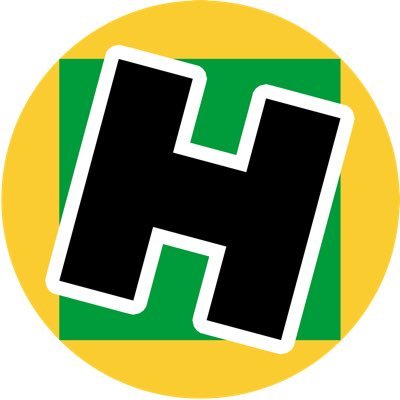 hallsoflearning.com/book-online
7
Jamaica
“If you talk about it, it’s a dream, if you envision it, it’s possible, but if you schedule it, it’s real.” – Tony Robbins
8
THANK YOU!
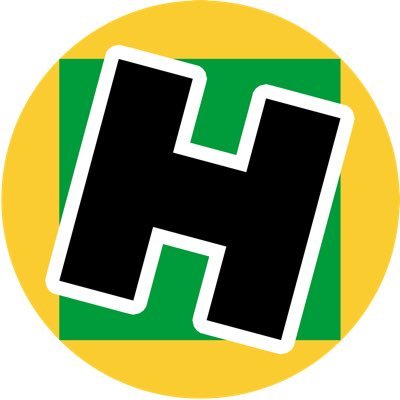 Halls of Learning
Marvin G. Hall
Phone:
1 876 869 8862
Email:
mghall@hallsoflearning.com
Things to do in Kingston
Port Royal 
Beaches of lime Cay
Hope Botanical gardens 
Bob Marley Museum 
Devon house  
Hollywell recreational park 
Trench town Culture yard
10